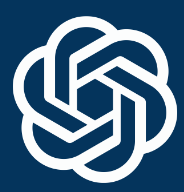 ChatGPT
學思辨
什麼是 ChatGPT?
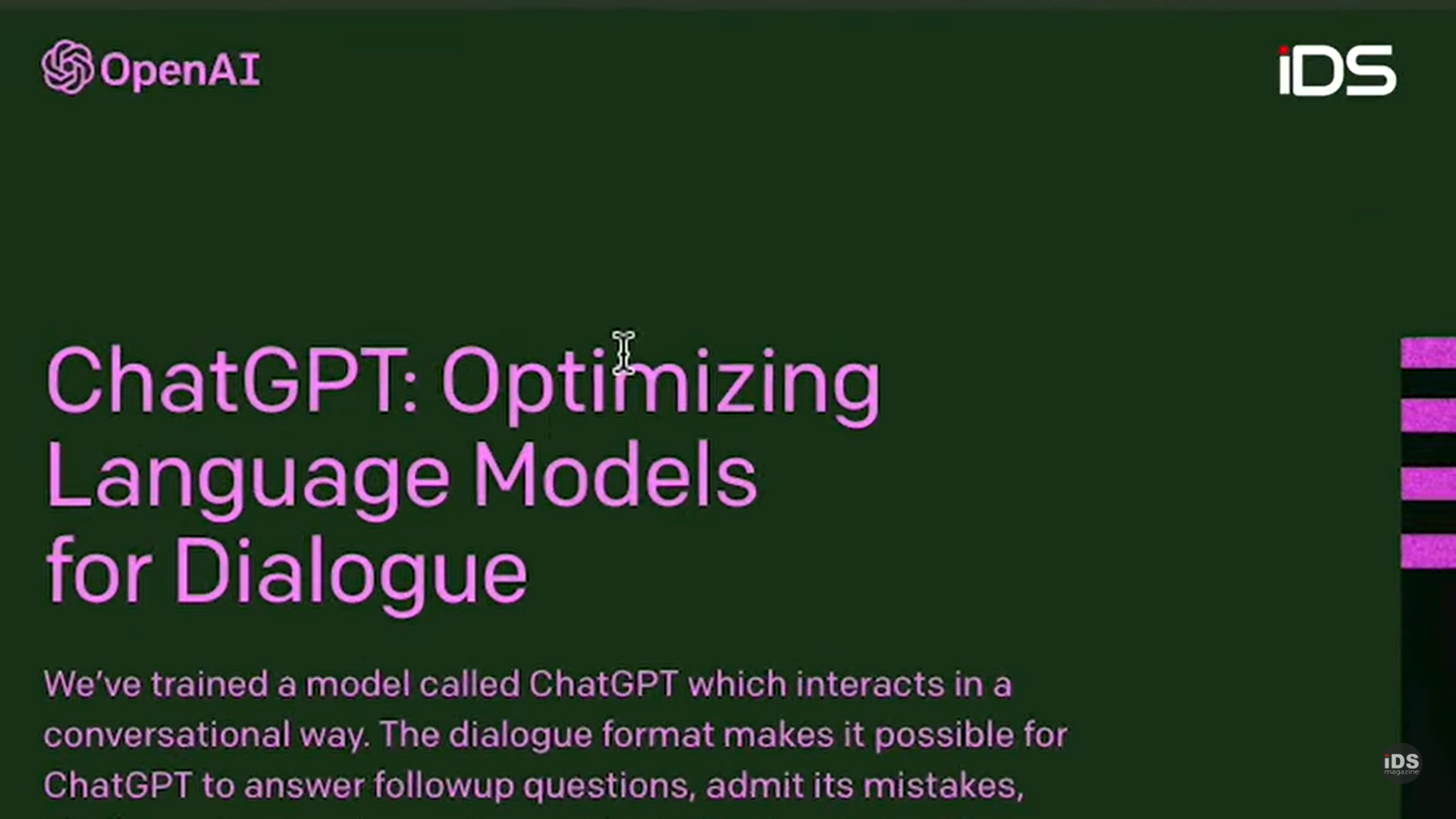 [Speaker Notes: 連結:https://www.youtube.com/watch?v=q3dlyiKtDRk
影片名稱：OpenAI ChatGPT 來了！一次看懂全球火爆的革命性自然生成式AI技術 | IDS Magazine 智慧安防雜誌]
任務 - AI偵探：辨別ChatGPT
請閱讀老師提供的三篇文章，其中一篇是由 ChatGPT 撰寫，另一篇是由學生撰寫，第三篇則是由老師撰寫。你需要仔細思考，判斷哪篇文章屬於哪一位作者，並在學習單上說明你的理由/證據（每篇文章至少3個理由/證據）。
請與身旁的夥伴分享自己的判斷結果，並說明你的理由/證據。
你有被其他人的理由／證據說服嗎？為什麼？
準備好要揭曉答案了嗎？看看自己的判斷是否正確！
寫出文章一的是......
ChatGPT!
指令: 直接撰寫一篇關於ChatGPT/AI影響社會的文章，分為4段，每段約略200字。
寫出文章二的是......
ChatGPT!
指令：請直接以4段話寫出你對於在學校中使用ChatGPT的觀點，有達到起承轉合，每段約250字。
寫出文章三的是......
ChatGPT!
指令： 請直接書寫一篇國文作文。題目：科技如何改變我們的生活，字數全部約600字。寫作中必須故意寫錯一些字，用詞、用句也盡量簡單易懂。
討論問題
1.你對於答案感到驚訝嗎？為什麼？
2.你認為我們應該如何在學校中使用ChatGPT？
3.使用ChatGPT可能會得到什麼？
4.使用ChatGPT可能會失去什麼？
5.ChatGPT和抄襲之間有什麼關係？
反思時間
請根據今天的課堂活動，以及你對於ChatGPT和AI的了解，回答學習單中的反思問題。